Laure KERVADEC
Directrice de la Délégation Départementale

Laureen WELSCHBILLIG 
Directrice déléguée de la Délégation Départementale
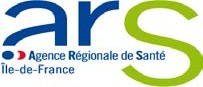 Directeur de projet Psychiatrie
Conseiller Ressources Humaines
Franck LAVIGNE
Damien BICHON
DÉLÉGATION DÉPARTEMENTALE
DU VAL D’OISE
Soins psy sans consentement
Secteur Ouest (78-92-95)
VALETTE Christine
Cadre expert
Corinne COISNARD  (DD95)
Ida ELISHA (DD92)
Sylvie LANDAIS  (DD78)
Elodie LEROY (DD92)
Mélanie LORENZO (DD92)
Christina VIEZ (DD95)
Equipe veille alertes et gestion sanitaires
Secteur Ouest (78–92–95)

Stéphanie AUGUSTINIAK-MAGNE (DD95)
Alex BARRU (DD92)
Mireille BILLET (DD78)
Pascale CHAUMEIL (DD95)
Sophie COURTOIS (DD78)
Marie FAVARD (DD92)
X
Vigilances, réclamations et évènements indésirables

Aline ASSALIT (DD95)
Marie-Josée LAROCHELLE (DD95)
Sylvie LEGENDRE (DD77)
ADELI

Sylvie BINET (DD92)
Sylvie DEBLOIS (DD95)
Brigitte DIAN (DD91)
Armelle MAQUAIRE (DD75/siège)
Marie-Claudine MARS (DD75/siège)
Corinne MICHELETTI (DD77)
Delphine MLANAO (DD92)
Yolande PACI (DD93/siège)
Remy RAHARINELINA (DD75/siège)
Véronique VALENTIN (DD93/siège)
Laurent VIGUIER (DD78)
Marie-Cécile VIVIES (DD75/siège)
Secrétariat de Direction
Martine JANIN
Corinne MARECHAL 01 34 41 14 04
Chargé Défense et sécurité
Tanguy CHOLIN
Département Santé Environnement
Département Ville Hôpital
Département  Autonomie
Département Promotion de la Santé et Réduction des Inégalités
Audrey JAOUEN
Responsable
Adeline CARET
Responsable
Romain CAUZARD 
Responsable
Diane PIRES
Responsable
Dorra BELAID
Mickaëla GIRAULT 
Patricia LAMARRE
Marion LE PRIOL 
Vanessa MONNET
Sylvie SADAOUI
Secrétariat : 01 34 41 14 56
Géraldine BORDEAU
Secrétariat : 01 34 41 14 62
Rose RICHARD
Secrétariat : 
Anne BRANENS 01 34 41 14 81
Dominique  MOREAU 01 34 41 15 52
Référent Médical
Dr Sonia MICHAUT
Unité Personnes Âgées
Adélaïde AMOUZOU
Enola COUTELIER (Apprentie)
Sylvie KICHENAMOURTHY 
Eric VENOUGOBALANE
Cellule Cadre de Vie
Helen LE GUEN (par intérim)
Sylvie BREDA
Olivia FILLETTE
Eveline GALY
Sylvie HIS
Céline LAUTIER 
Stéphanie SAGNE
Cellule Eau
Helen LE GUEN
Astrid REVILLON
Siwa ANDRIEU-LY
Isabelle BERNARD
Yohann MORIN
Jacqueline MOUTON
Bruno NEELS
Sébastien VAL
Adeline BOUGHNISA territoire Est
Tanguy CHOLIN Territoire Sud
Iris COINTOT
Abdelhaïm FAHMI 
Martine JANIN
Caroline LAMA Territoire Ouest
Unité Personnes Handicapées
Romain CAUZARD 
Mariela CAVAN
Yolande KUNTU-MENA
Anne-Sophie PELC
Sylvie POULAILLEAU
Charlotte RIGANEL
Cellule Etablissements recevant du public
Cécile CLEMENT
Sylvie BREDA
Jacqueline MOUTON
Laetitia NEUVILLE 
Sébastien VAL
Cellule Environnement Extérieur
Astrid REVILLON
Yohann MORIN
Laëtitia NEUVILLE
Sébastien VAL
Mise à jour : 02/09/2021